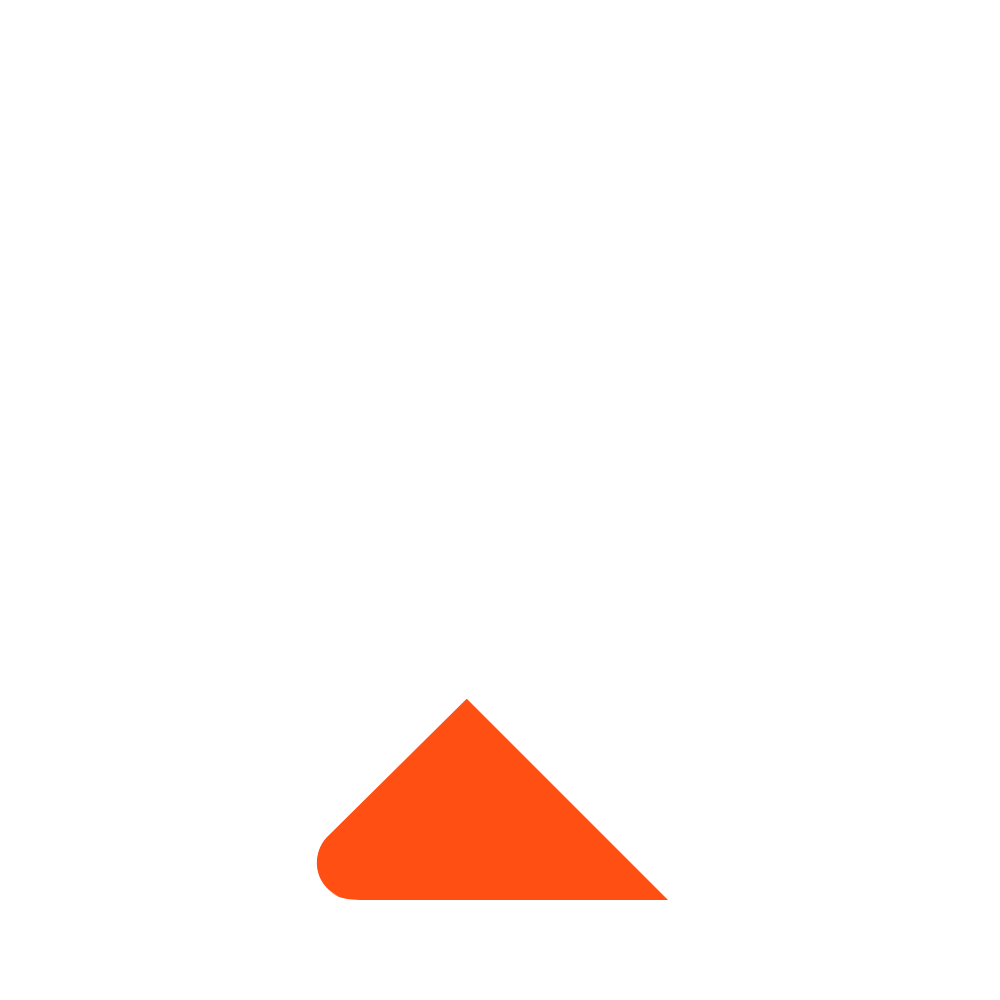 Умный домофон и видеонаблюдение от компании «Ростелеком»
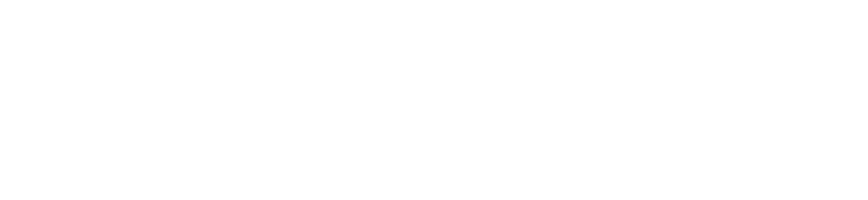 ТОП требований рынка к услуге Домофон
Рейтинг составлен Агентством Маркетинговых Исследований «Quantitative Techniques»
Вызов экстренных служб
Хранение записи видео
Работа с приложением
Дополнительная защита
IP домофон
70%
ГОТОВЫ ЗАПЛАТИТЬ ДОРОЖЕ
ЗА БЕЗОПАСТНОСТЬ И МАКСИМАЛЬНОЕ УДОБСТВО
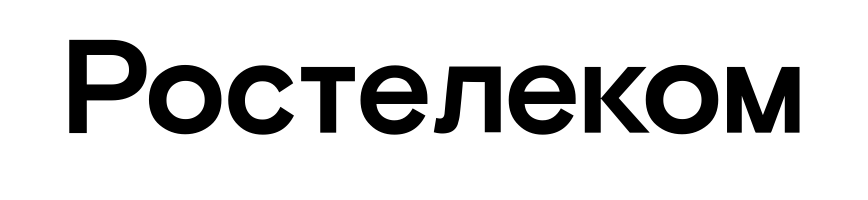 Почему Ростелеком
ПОДДЕРЖКА 24/365
online поддержка в т.ч. от производителя
СХЕМЫ ВЗАИМОДЕЙСТВИЯ
продажа, договор размещения
МОНИТОРИНГ ПАНЕЛЕЙ
отслеживание инцидентов с панелями до 
обращения жителей
МАСШТАБИРУЕМОЕ РЕШЕНИЕвозможность просмотра и управления панелями одного или нескольких домов
ПОДДЕРЖКА АНАЛОГОВЫХ СЕТЕЙ
возможно подключить к действующим или аналоговым сетям
ЭКО-СИСТЕМА ДМХрасширение сервисов в одном приложении от единого поставщика Ростелеком
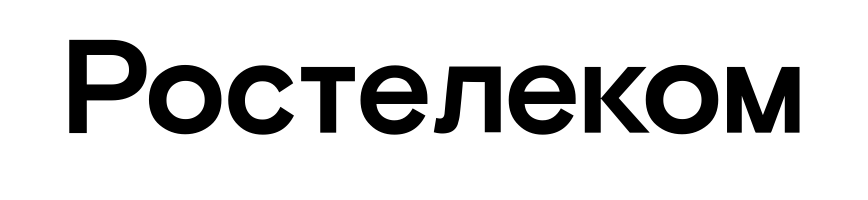 3
Умные сервисы
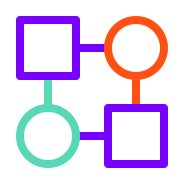 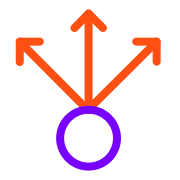 Запись видео в облачное хранилище

Запись и трансляция видео с панели в ЦОД Ростелеком, МВД, УК
Обучаемые панели

Возможность использования ранее выданных ключей: mifare, em-marine
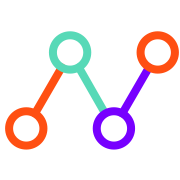 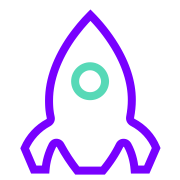 Управлять доступом для гостей

Генерировать ключ в приложении
Мобильное приложение

Мобильное приложение вместо аудио и видео трубки
Поддерживает сохранение истории звонков
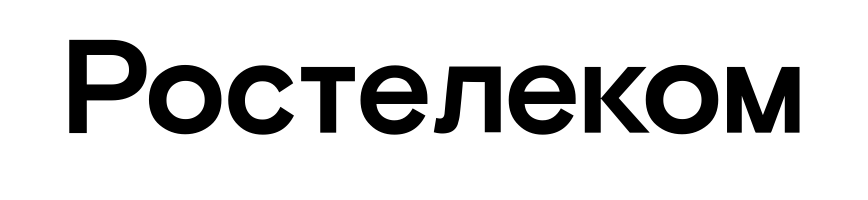 4
Мобильное приложение
2
3
1
Мобильное приложение для домофона
Единое приложение для домофона и видеонаблюдения
Мобильное приложение с возможностью общения с Управляющей организацией
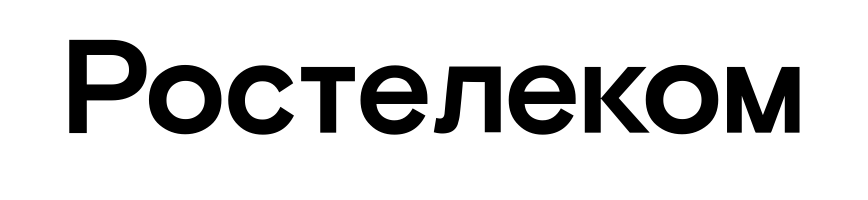 Схема взаимодействия
м
Помощь в проведении собрания
Презентация продукта на собрании собственников
Подготовка бюллетеня
Подготовка контракта
Обслуживание:
Выдача ключей, временных кодов, установка трубок
Подключение:
Подключение сервисов (ОТА, Мониторинга, Администрирования, VPN)
Инсталляция:
Установка комплекта СКУД на МКД
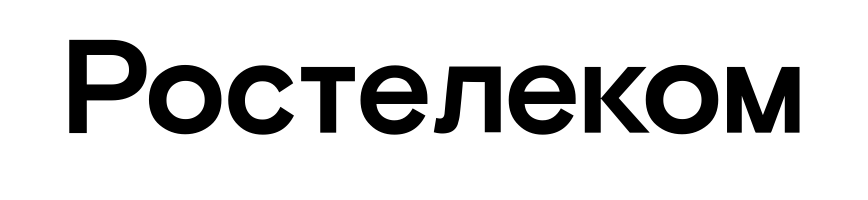 Сколько стоит для абонента
Тарифы для новостроек и старого фонда
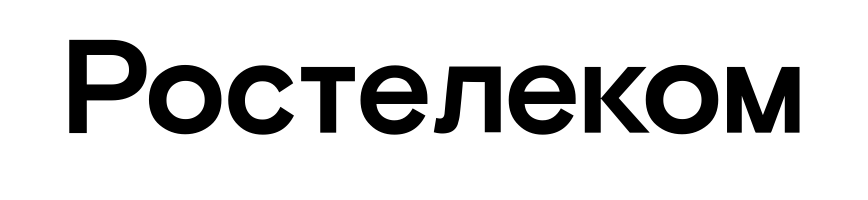 7
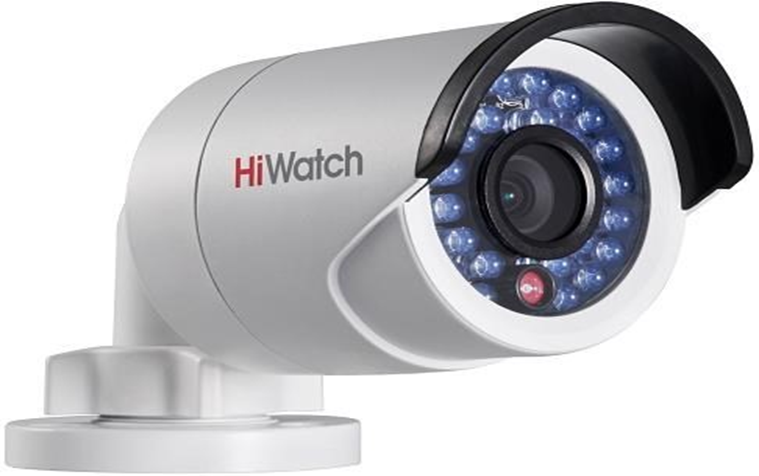 Видеонаблюдения для: 

УК / Застройщика / Жителей МКН
1. Компания «Ростелеком» предоставляет «Видеокамеры» под инвестиционный проект. Передаёт оборудование на ответ хранение УК;
2. Стоимость услуги «Видеонаблюдение» для физ. лиц составит 80 рублей с квартиры;
3. Круглосуточное обслуживание всего комплекса видеонаблюдения;
4. Расходы по монтажу «Видеонаблюдения» берет на себя Компания «Ростелеком»;
5. Облачное хранение данных 7 дней, с возможностью просмотра всех камер онлайн с личного кабинета жителей или сотрудниками УК;
6. Доступ к видеоархиву предоставляется УК. При возникновении ситуации, когда требуется видеозапись, житель микрорайона обращается в УК. Для жителей будет доступен онлайн просмотр с камер через приложение;
7. Установка видеонаблюдения возможна на этапе строительства МКН.
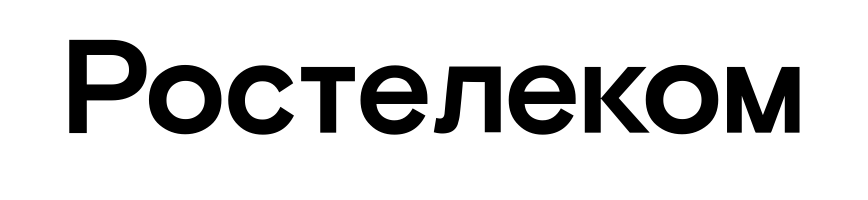 8
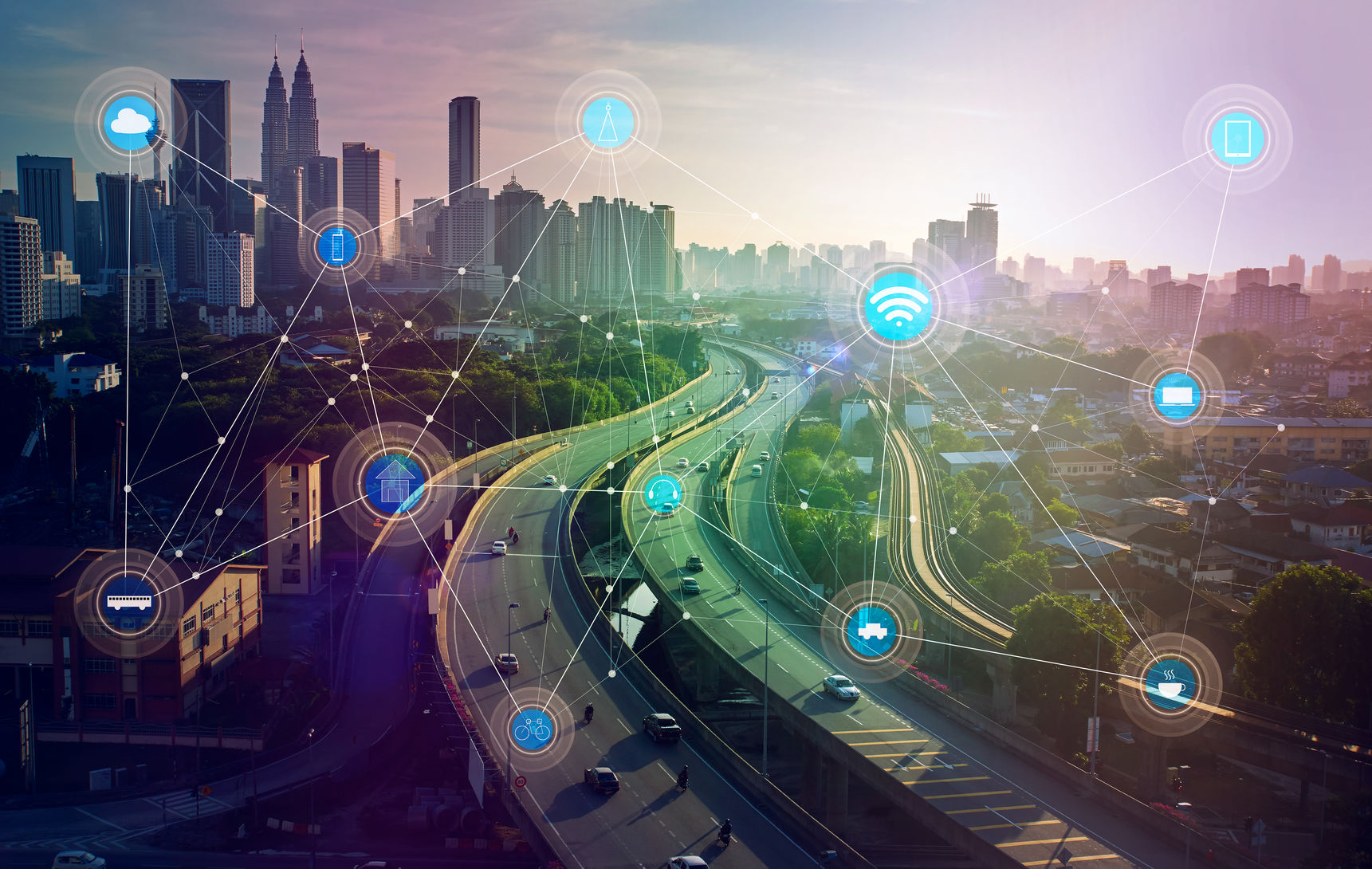 Спасибо!
Задавайте вопросы
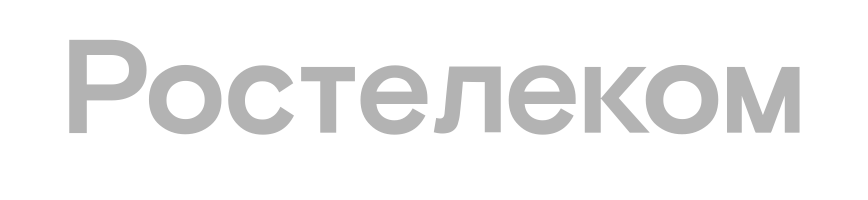